Oddball Cataloging-- Puppets, Bones and Other Realia:
Discoverability for Fun, Practice, Research, Study or Cultural Experience
From AACR2 through RDA
Challenges in cataloging three-dimensional objects and realia requiring cataloger judgment 

What is the library trying to do for patrons by offering 3-D/realia?
How much information, and what is the metadata source?
How can a 3-D/realia record work with the ILS for discoverability?
What should display to patrons?
How can a 3-D/realia record work with the ILS for circulation?
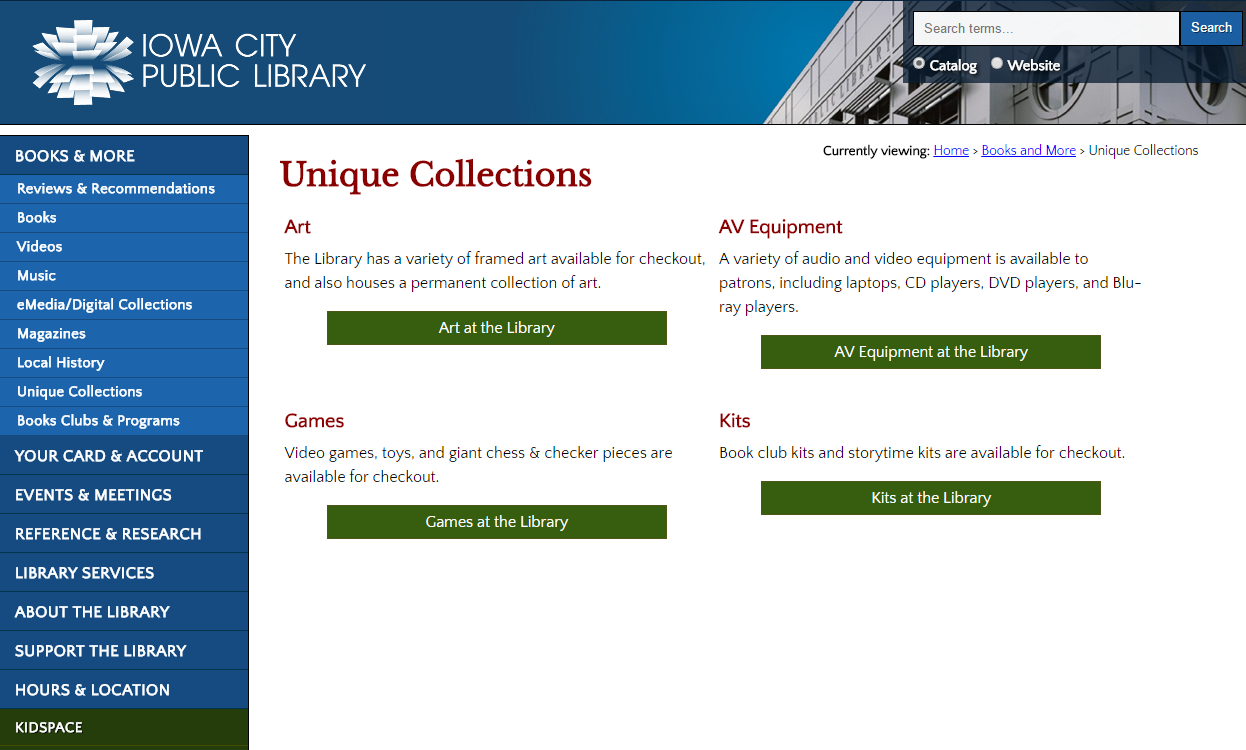 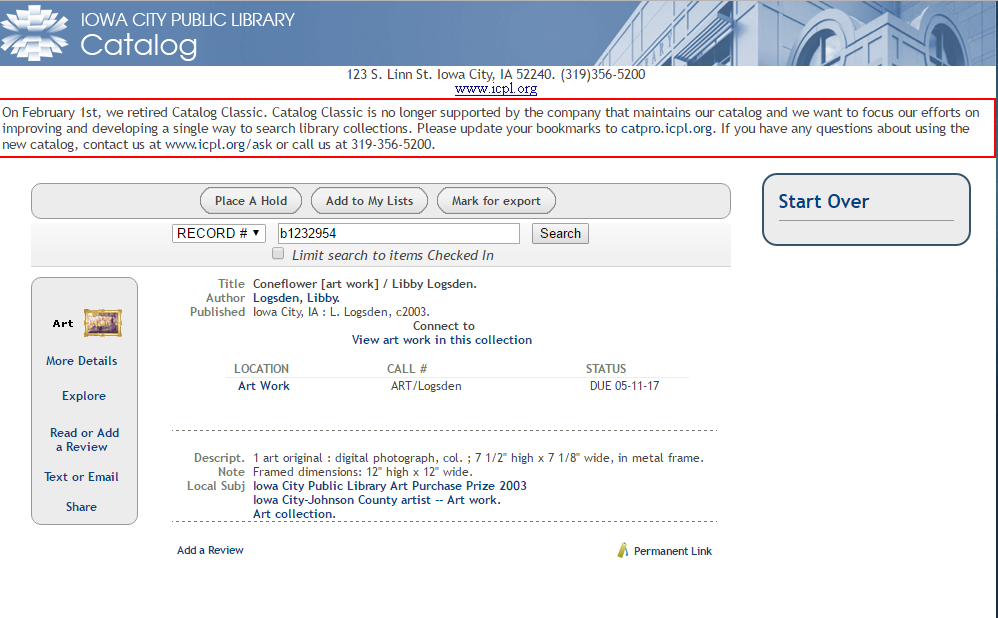 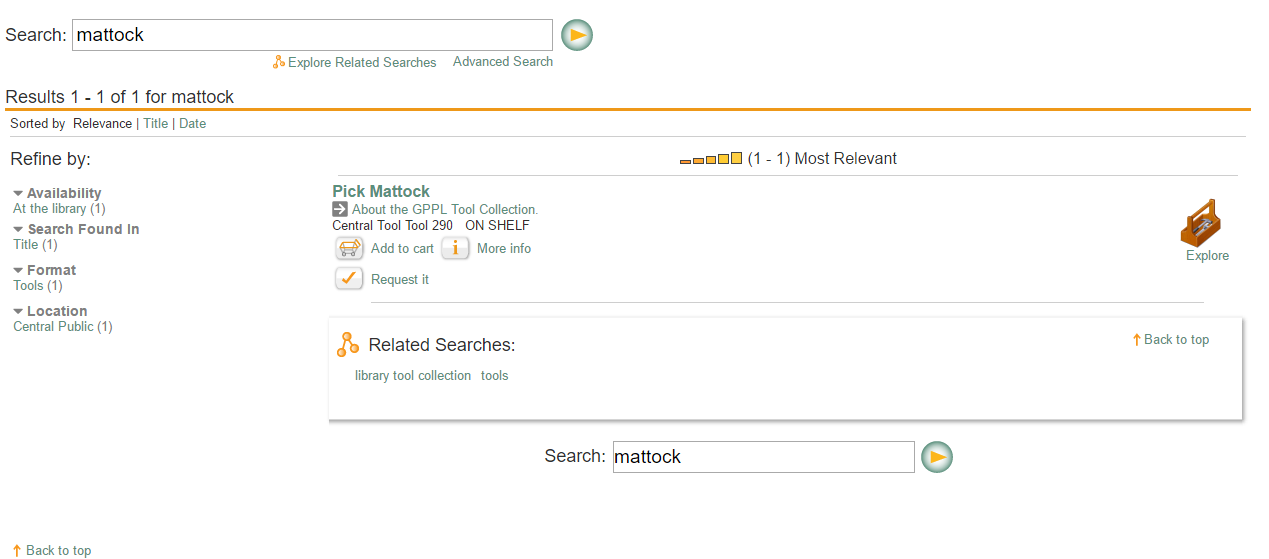 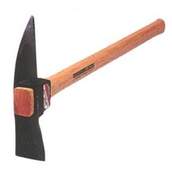 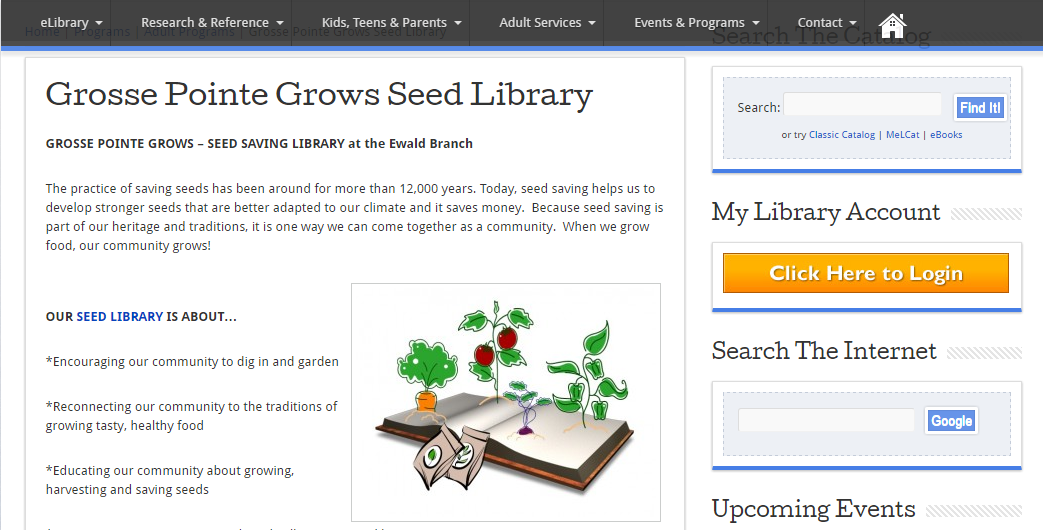 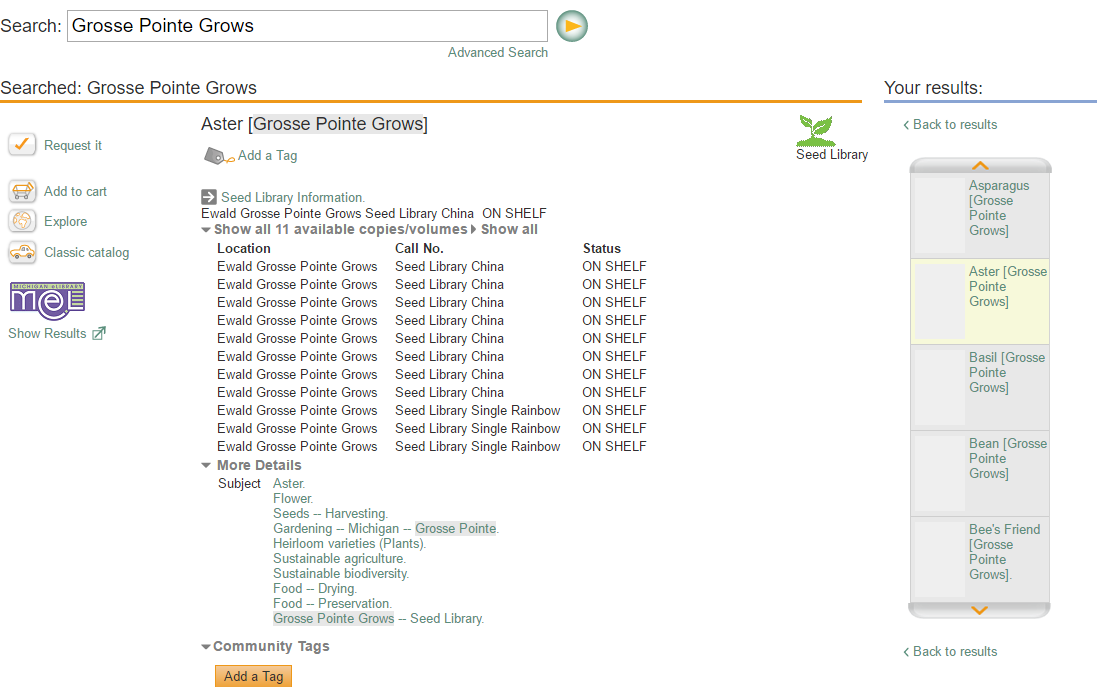 Presenters
Jane Cothron
    Cataloger
    Lincoln County Library  
    District 

Bob Renfro
    Cataloging Librarian
    Multnomah County  
    Library
PJ Bentley
    Librarian I
    West Slope Community   
    Library, Portland

Katie Lockwood
    Metadata and Systems  
    Librarian
    University of Western States